چۆنیەتی دروستکردنی گوڵە نێرگز
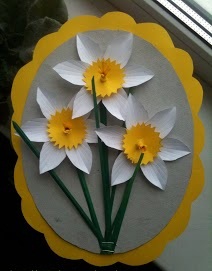 1
2
3
4
5
6
7
8
ئامادەکردنیسکاڵا حەمەد ئەمین